Sugestões:
Recomendamos que as margens sejam mantidas em torno de 1cm, para facilitar a leitura do texto nos slides.
Procure manter o texto em um tamanho legível; o resumo (em .pdf) será disponibilizado para os visitantes do evento.
Uma vez que o espaço é limitado, procure condensar sua pesquisa aos pontos mais importantes.
METODOLOGIA DA PESQUISA
	Imagens e tabelas: é recomendável que o resumo possua imagens e tabelas, principalmente considerando que o PowerPoint é um meio mais voltado ao visual que o Word/processadores de texto. A função “agrupar” (Fig.1) pode ser útil para manter juntos imagens, tabelas ou gráficos e suas respectivas legendas, como fizemos com o exemplo logo abaixo, na Fig.2. Ela é usada selecionando os elementos a agrupar com Shift+clique e encontrada no menu do botão direito.
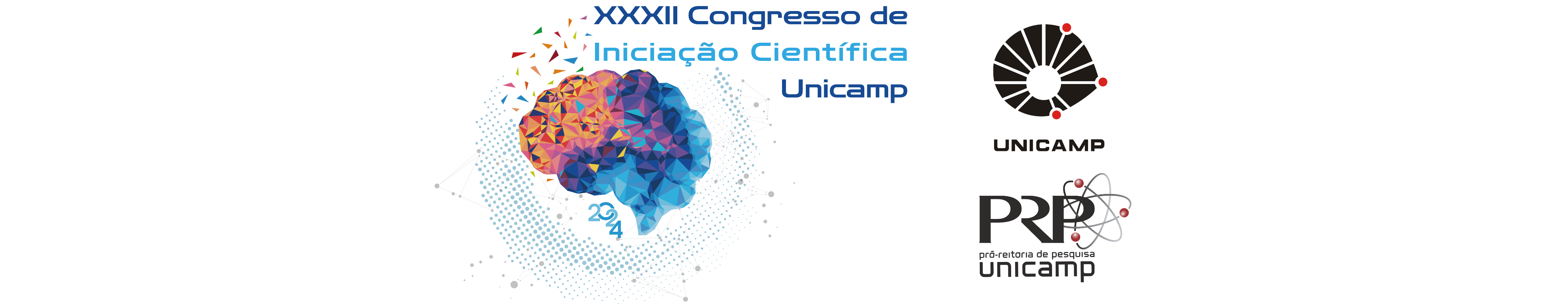 TÍTULO DA PESQUISA A SER APRESENTADA NO CONGRESSO
Palavras-chave: Palavra-Chave-1, Palavra-Chave-2, Palavra-chave-3
Fulano(a) de Tal, SIGLA UNIDADE – SIGLA INSTITUIÇÃO
Prof. Dr. Fulano(a) de Tal, (orientador(a)), SIGLA UNID. – SIGLA INST.
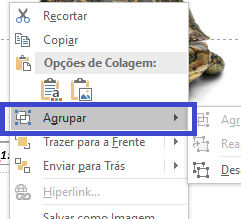 OBJETIVOS DA PESQUISA
	Este é um modelo de como deve se parecer um resumo para o XXXII Congresso de Iniciação Científica da Unicamp em formato .ppt, usando o Powerpoint.
	O modelo pode ser adaptado da maneira como for conveniente para o resumo, seja no tamanho, cor e tipo da fonte, posicionamento dos elementos, cor de fundo etc., mas é obrigatório que sejam mantidos:
O banner do Congresso (apenas na 1ª Página)
O Título, Palavras-Chave e autores/as, com as unidades à qual pertencem e a instituição à qual pertencem.
Os rodapés (“XXXII Congresso de Iniciação Científica da Unicamp”).
	O resumo deve ter entre  3 e 5 slides; ele deve também ser enviado em formato .pdf.
	A estrutura sugerida nos tópicos (Introdução, Metodologia, Resultados e Discussão, Conclusões, Referência Bibliográfica) pode ser adaptada da forma que for necessária/pertinente para sua pesquisa.
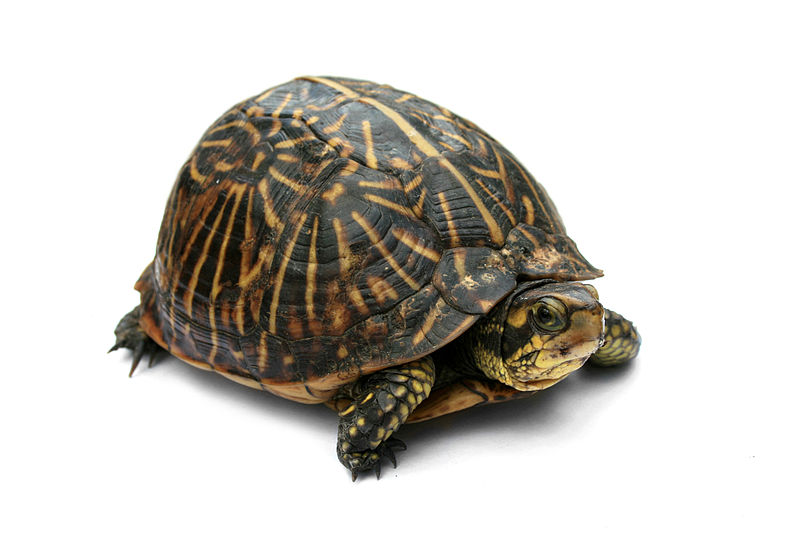 Fig 1: “Agrupar”
Fig 2: Terrapene carolina bauri (fonte: https://commons.wikimedia.org/w/index.php?title=File:Florida_Box_Turtle_Digon3.jpg&oldid=510444744)
XXXII Congresso de Iniciação Científica da Unicamp – 2024
1
Guias e Linhas de Grade:
	Guias são recursos úteis para ajudar com o alinhamento de textos, imagens e caixas de texto nos slides, e com a diagramação em geral; elas podem ser ativadas no menu aberto com o clique direito (fig.3, à direita). Após serem adicionadas, elas podem ser reposicionadas livremente. As margens dos slides deste arquivo de exemplo foram organizadas com guias.
	 Linhas de grade podem ser úteis também para o posicionamento de elementos no slide caso não deseje usar guias; elas têm mais “granularidade” e geram um campo quadriculado . Para ajustar a distância dos pontos da grade, use o menu indicado nas figs. 4 e 5, também acessados com um clique direito.
	Neste exemplo, as guias estão ativadas e visíveis. Tanto no modo de apresentação quanto ao exportar/salvar o arquivo como .pdf elas ficarão ocultas.
	“Guias inteligentes” são guias automáticas, que alinham os elementos do slide uns em relação aos outros. Elas aparecem como sugestões, em um tracejado vermelho com quotas (setas) assim que se seleciona um elemento (botão esquerdo) e ele começa a ser movido pelo slide. (fig. 6)
RESULTADOS E DISCUSSÃO
Com isso, esperamos ter lhe ajudado a criar/diagramar seu resumo para o XXXII Congresso de Iniciação Científica da Unicamp. Antes de terminarmos, alguns lembretes:
Não se esqueça de verificar se apagou todos os textos “extras”, inclusive notas de rodapé, linhas extras, lorem ipsum, etc. antes de anexar o arquivo à sua inscrição para o Congresso.
Lembre-se que este resumo estendido tem um limite de cinco (5) páginas, incluindo a bibliografia. Não é necessário que o resumo possua capa.
O resumo deve ser enviado no formato .pdf.
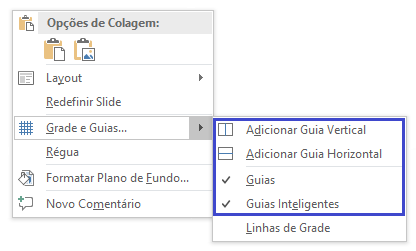 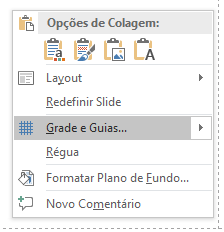 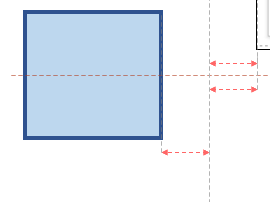 Fig. 3: Guias/linhas de grade
Fig. 4: Menu “Grade”
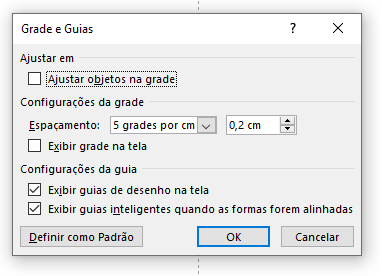 Fig. 6: Guias inteligentes
Fig. 5: Opções de Grade
XXXII Congresso de Iniciação Científica da Unicamp – 2024
2
Vestibulum ante ipsum primis in faucibus orci luctus et ultrices posuere cubilia curae; Donec non risus sed ipsum feugiat aliquet vehicula eu libero. Phasellus egestas eros a velit tempus, et rhoncus nibh lobortis. Mauris nibh magna, rhoncus in urna vel, bibendum bibendum ex. Mauris lobortis tincidunt diam, eu hendrerit dui.
	Aliquam eu finibus tellus, nec euismod odio. Duis eu eleifend enim. Cras pretium volutpat nisi ut sagittis. Nulla vel tellus ac lectus tristique bibendum vel quis tellus. Suspendisse potenti. Ut porta diam id sem elementum malesuada. Nunc imperdiet in lorem vel scelerisque. Nunc aliquam blandit accumsan. Donec urna lorem, iaculis id arcu sit amet, bibendum interdum libero. Morbi interdum ullamcorper diam pulvinar tincidunt. Duis ultrices sapien a diam maximus porttitor. Vestibulum ante ipsum primis in faucibus orci luctus et ultrices posuere cubilia curae; Fusce sagittis augue ac ligula tempor venenatis a quis enim. Ut vehicula felis eget congue condimentum. Nunc vitae erat at augue viverra mattis. Duis at risus sollicitudin libero pellentesque rutrum.
	Ut blandit, erat eget placerat fringilla, nisl massa ultricies felis, eu luctus libero metus eget risus. Lorem ipsum dolor sit amet, consectetur adipiscing elit. Praesent sit amet feugiat lorem. Pellentesque volutpat fringilla pellentesque. Curabitur efficitur mauris nec eros egestas, a mattis velit porta. Interdum et malesuada fames ac ante ipsum primis in faucibus. Nullam sed mi semper, accumsan arcu et, aliquam eros.
Fusce congue ligula aliquam viverra hendrerit. Integer felis ante, volutpat eget commodo id, hendrerit vel velit. Etiam iaculis luctus augue, id pretium nunc finibus lobortis. Vestibulum pretium erat sit amet rhoncus scelerisque. Proin ultricies facilisis elementum.
	 Sed sem enim, ultricies ac tellus eget, lobortis rhoncus sapien. Nunc id leo pretium, tempor dolor id, congue sem. Maecenas ac lectus sit amet eros tempus aliquet quis mattis augue. Maecenas imperdiet posuere nisl at elementum. Morbi ut facilisis ipsum. Fusce quis lorem id ex tempor sollicitudin eu in eros. Aenean felis justo, elementum luctus pellentesque ut, rhoncus blandit metus. Maecenas luctus massa vel semper semper. Mauris semper nunc non est eleifend, in hendrerit sem pretium. Donec sed lacinia turpis.
	Vivamus vehicula id felis ut molestie. Aliquam at tincidunt diam. Vestibulum lobortis elit ut sagittis imperdiet. Cras varius fringilla enim eget aliquet. Donec eget felis hendrerit, posuere mi eget, molestie est. Phasellus fringilla dignissim nisl, ut eleifend sapien bibendum et. Nullam convallis odio auctor justo cursus, ac elementum felis vehicula. Praesent mauris erat, tempor eu quam quis, eleifend eleifend neque. In convallis erat lacinia sem efficitur molestie in facilisis augue. Phasellus pellentesque arcu nec lectus vulputate fermentum. Mauris tincidunt, orci a finibus pulvinar, orci magna aliquam leo, ac ultricies mi arcu quis nibh.
Este slide foi diagramado em três colunas de tamanhos iguais. Os textos dos próximos slides são lorem ipsum, ou seja, apenas para ocupar o espaço com texto.
	Lorem ipsum dolor sit amet, consectetur adipiscing elit. Nullam imperdiet nec ipsum eu porta. Ut sed odio quis nulla luctus malesuada. Cras interdum augue vel nisl condimentum congue. Vivamus quis fermentum mi, quis aliquam risus. Morbi at mattis dolor, vitae congue lacus. Duis commodo, felis vel aliquet egestas, est nisl porta justo, eget dictum urna nisl sed sem. Pellentesque consequat accumsan elit. Nullam elit lorem, bibendum eu egestas et, fringilla in diam. Nullam et dui libero. Mauris ullamcorper eros ac erat elementum, a dapibus elit tempor. Mauris ante dui, pharetra non consequat eget, tincidunt sed elit. Nam congue, nibh sit amet scelerisque convallis, magna erat vestibulum felis, et luctus quam ligula sed velit. Integer libero velit, congue tincidunt eleifend sed, sodales eget nunc. Donec maximus lobortis auctor. 
	Cras tincidunt dictum bibendum. Nunc augue ipsum, auctor ut blandit pretium, consequat eu odio. Nullam eros nunc, vehicula ut pellentesque ut, aliquam non erat. Duis porta justo sapien, non tempus dui congue id. Proin in maximus massa, eget pulvinar ex. Praesent quam magna, eleifend eget massa ac, sagittis semper urna. Praesent aliquet molestie neque, non porta lacus. Sed neque ipsum, pellentesque ut fringilla quis, iaculis in lorem. Integer non urna ligula. Ut convallis dolor urna, quis iaculis justo tincidunt at.
XXXII Congresso de Iniciação Científica da Unicamp – 2024
3
Maecenas porttitor, ante et sollicitudin ultrices, nibh enim lobortis mauris, sit amet sollicitudin dolor velit eu nibh. Nulla quis imperdiet nulla, at elementum arcu. Phasellus condimentum tellus eu mi dictum suscipit.
	 Suspendisse potenti. Curabitur ornare faucibus nibh sit amet mattis. Suspendisse odio neque, euismod sit amet vestibulum vel, facilisis blandit velit. Morbi eu tristique dolor. Phasellus eget placerat dui, vel ornare enim. Donec sodales, turpis quis porttitor placerat, sapien eros consectetur nisl, eget semper odio quam efficitur elit. Curabitur nulla nisi, porta ut turpis id, placerat iaculis nunc. Nunc ligula diam, convallis eget velit at, congue pellentesque nunc.
	Donec bibendum, urna ut interdum fringilla, dui urna vestibulum justo, sit amet scelerisque tellus nisl sit amet nibh. Nunc at ex ac ligula dignissim sollicitudin sed vitae tortor. Quisque accumsan augue id metus congue, vel mollis metus cursus. Nullam lobortis tellus convallis elit dapibus tristique. Suspendisse et dolor volutpat, sodales risus at, lacinia sapien. In sit amet semper nisl. Duis vel lobortis leo.
	Vestibulum ac lorem dignissim, maximus purus ac, dapibus justo. Maecenas nec scelerisque lectus. Nullam non quam tempus, fringilla ante nec, placerat velit. Quisque non dictum ipsum. Nullam vel tortor purus. Sed placerat ex a faucibus ultrices. Donec a libero rhoncus, fermentum metus in, laoreet dui. Etiam viverra elit leo, eget sodales felis viverra eu. Donec consectetur nec libero nec gravida.
	Duis eget molestie leo. In metus diam, convallis ut posuere eget, ultrices at magna. Donec accumsan molestie turpis, a auctor lacus. Suspendisse aliquam neque interdum diam dictum, non malesuada lectus convallis. Proin pulvinar odio felis, placerat interdum nisl suscipit eget. Curabitur neque dui, accumsan sed accumsan pellentesque, convallis sit amet magna. Etiam interdum ultrices consequat. Suspendisse potenti. Duis sapien ligula, bibendum et euismod vel, vehicula et risus. Aenean semper nunc vestibulum ornare feugiat. Nunc eget metus gravida, consectetur turpis a, molestie est. Vestibulum vitae elementum metus. Donec nec libero sapien. Duis eu felis sollicitudin, hendrerit felis eget, elementum lectus. Lorem ipsum dolor sit amet, consectetur adipiscing elit. Nullam imperdiet nec ipsum eu porta.
Gráfico 1 – Exemplo de Gráfico
Lorem ipsum dolor sit amet, consectetur adipiscing elit. Nullam imperdiet nec ipsum eu porta. Ut sed odio quis nulla luctus malesuada. Cras interdum augue vel nisl condimentum congue. Vivamus quis fermentum mi, quis aliquam risus. Morbi at mattis dolor, vitae congue lacus. Duis commodo, felis vel aliquet egestas, est nisl porta justo, eget dictum urna nisl sed sem. Pellentesque consequat accumsan elit. Nullam elit lorem, bibendum eu egestas et, fringilla in diam. Nullam et dui libero. Mauris ullamcorper eros ac erat elementum, a dapibus elit tempor. Mauris ante dui, pharetra non consequat eget, tincidunt sed elit. Nam congue, nibh sit amet scelerisque convallis, magna erat vestibulum felis, et luctus quam ligula sed velit. Integer libero velit, congue tincidunt eleifend sed, sodales eget nunc. Donec maximus lobortis auctor
XXXII Congresso de Iniciação Científica da Unicamp – 2024
4
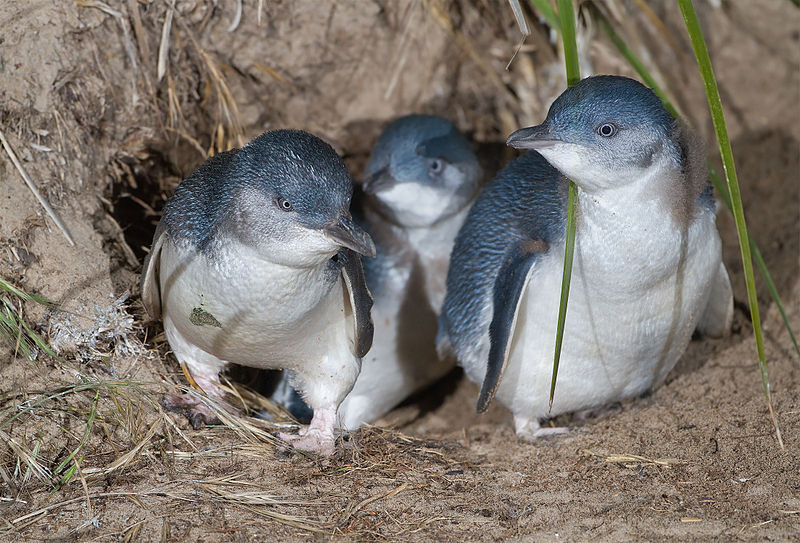 BIBLIOGRAFIA
PRIMO, José. Título do primeiro exemplo de bibliografia. Cidade, Editora, 20XX
SEGUNDO, João (Org.), Título do segundo exemplo de bibliografia. Cidade, Editora, 19XX
NOME DA INSTITUIÇÃO. Título do terceiro exemplo de bibliografia. Cidade, Editora, 19XX
TERZIO, Antônio. Título de Artigo usado como exemplo de bibliografia. Revista/Periódico usado como exemplo, Cidade, v. XX, p. XX-YY, 20XX (ano de publicação)
VIERTE, Maria. Título do quarto exemplo de bibliografia, com mesmo ano do quinto. Cidade, Editora, 20XXa
VIERTE, Maria. Título do quinto exemplo de bibliografia, com mesmo ano do quarto. Cidade, Editora, 20XXb
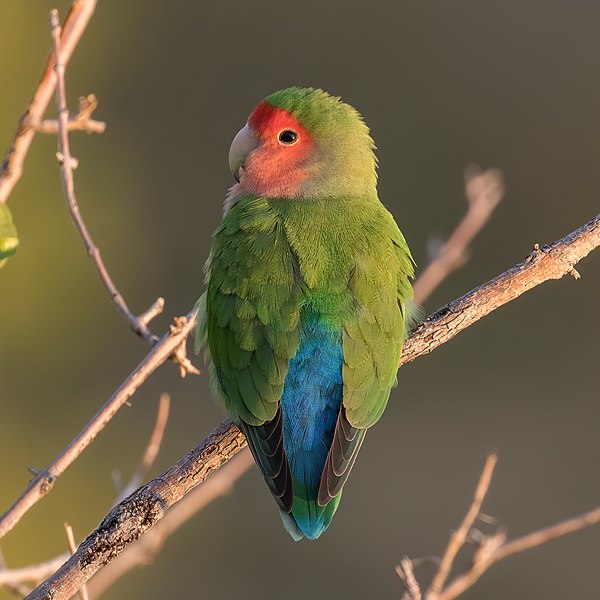 Fig. 7 - Agapornis roseicollis roseicollis – fonte: https://commons.wikimedia.org/w/index.php?title=File:Rosy-faced_lovebird_(Agapornis_roseicollis_roseicollis)_2.jpg&oldid=446215642
Fig. 8 – Eudyptula minor– fonte: https://commons.wikimedia.org/w/index.php?title=File:Eudyptula_minor_family_exiting_burrow.jpg&oldid=497761928.
CONCLUSÕES
	Cras tincidunt dictum bibendum. Nunc augue ipsum, auctor ut blandit pretium, consequat eu odio. Nullam eros nunc, vehicula ut pellentesque ut, aliquam non erat. Duis porta justo sapien, non tempus dui congue id. Proin in maximus massa, eget pulvinar ex. Praesent quam magna, eleifend eget massa ac, sagittis semper urna. Praesent aliquet molestie neque, non porta lacus. Sed neque ipsum, pellentesque ut fringilla quis, iaculis in lorem. Integer non urna ligula. Ut convallis dolor urna, quis iaculis justo tincidunt at. Vestibulum ante ipsum primis in faucibus orci luctus et ultrices posuere cubilia curae; Donec non risus sed ipsum feugiat aliquet vehicula eu libero. Phasellus egestas eros a velit tempus, et rhoncus nibh lobortis. Mauris nibh magna, rhoncus in urna vel, bibendum bibendum ex. Mauris lobortis tincidunt diam, eu hendrerit dui.
	Aliquam eu finibus tellus, nec euismod odio. Duis eu eleifend enim. Cras pretium volutpat nisi ut sagittis. Nulla vel tellus ac lectus tristique bibendum vel quis tellus. Suspendisse potenti. Ut porta diam id sem elementum malesuada. Nunc imperdiet in lorem vel scelerisque. Nunc aliquam blandit accumsan. Donec urna lorem, iaculis id arcu sit amet, bibendum interdum libero. Morbi interdum ullamcorper diam pulvinar tincidunt. Duis ultrices sapien a diam maximus porttitor.
XXXII Congresso de Iniciação Científica da Unicamp – 2024
5